Творческий проект
«Всякий труд полезен»
Старший дошкольный возраст
Актуальность:Важным направлением социального и познавательного развития дошкольников выступает ознакомление с трудом взрослых.
Цель:

   создание педагогических условий, направленных на формирование представлений о труде взрослых у детей старшего дошкольного возраста посредством  рисования.
Задачи:
1. Формировать представления детей старшего дошкольного возраста о труде взрослых.

2. Воспитывать ценностное отношение к труду взрослых и его результатам.

3. Развивать коммуникативные, творческие способности детей.

4. Заинтересовать и вовлечь родителей в организацию работы с детьми по формированию представлений о труде взрослых.
Этапы реализации проекта
1. Подготовительный (10.12.12г. – 15.01.13г.)

2. Основной этап реализации проекта (15.01.13г. – 10.03.13г.)

3. Заключительный (10.03.13г. – 15.03.13г.
Погружение в тему с детьми:           целевые экскурсиина кухню
Посещение библиотеки
Организация бесед с детьми  - привлечение родителей
Профессия продавец
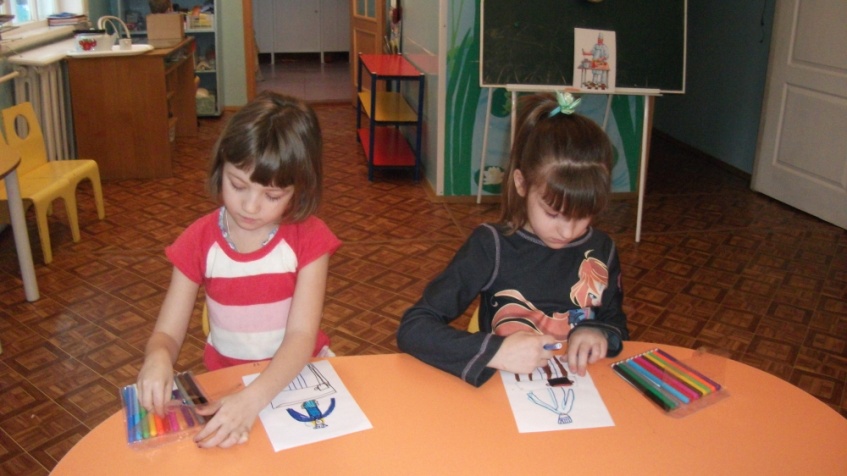 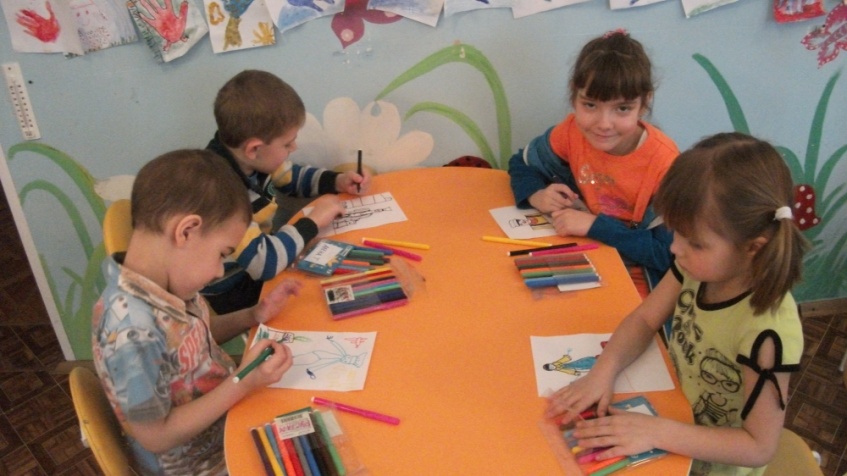 Художественное творчество
Художественная литератураРассматривание иллюстраций
Тематические беседы
Игровая деятельность
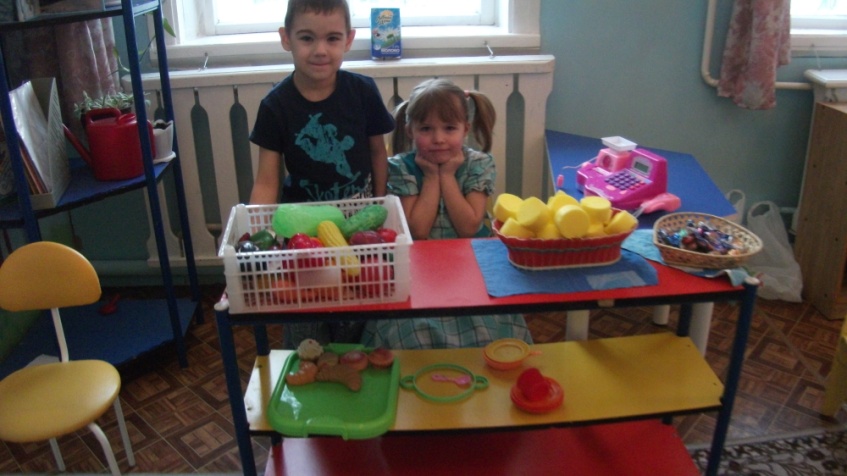 Ожидаемый результат
- расширение представлений о труде взрослых у детей старшего дошкольного возраста.
- повышение коммуникативных, творческих способностей детей старшего дошкольного возраста.
- формирование у родителей интереса к проблеме трудового воспитания детей.